PechaKucha/How Negative
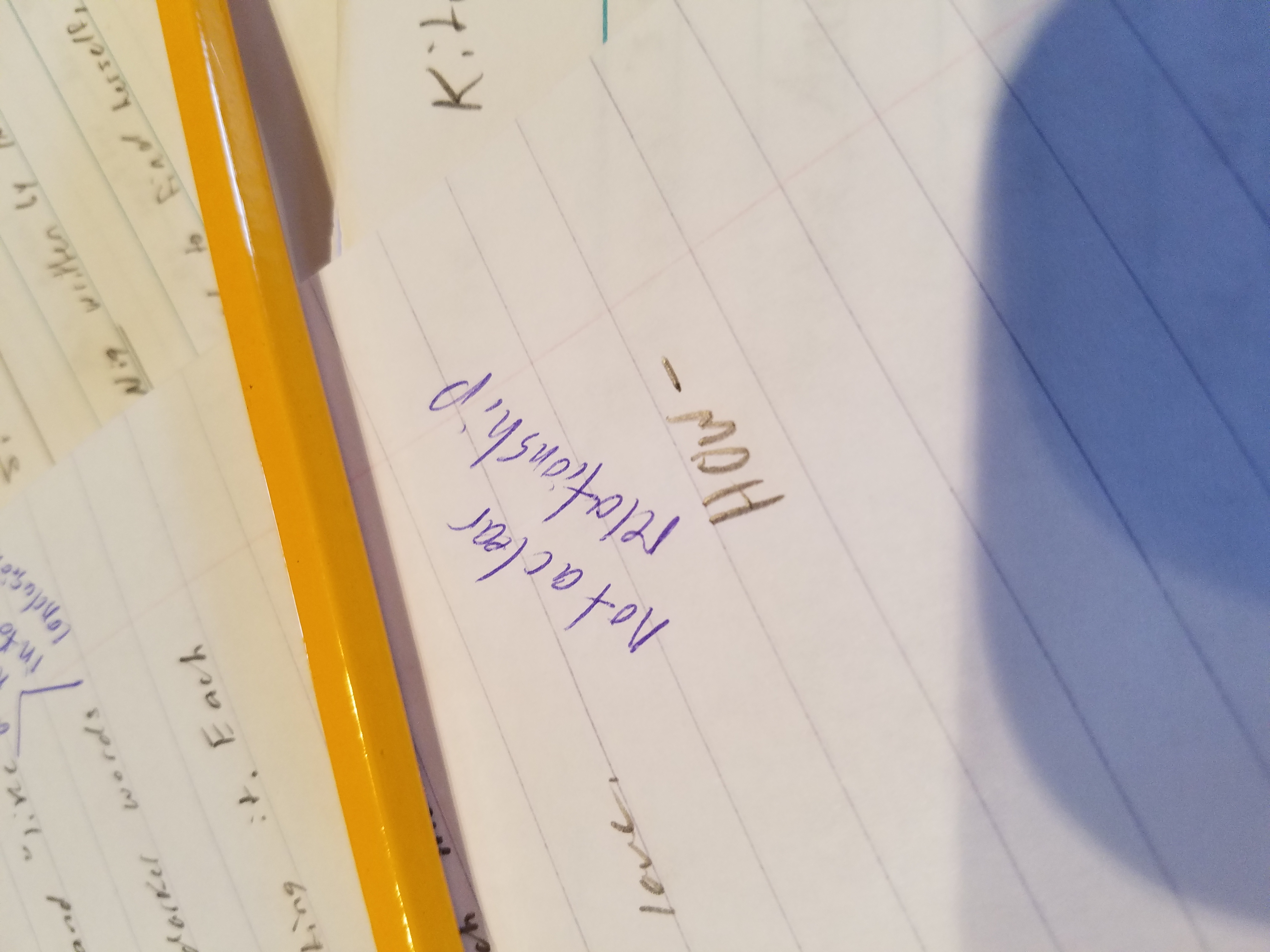 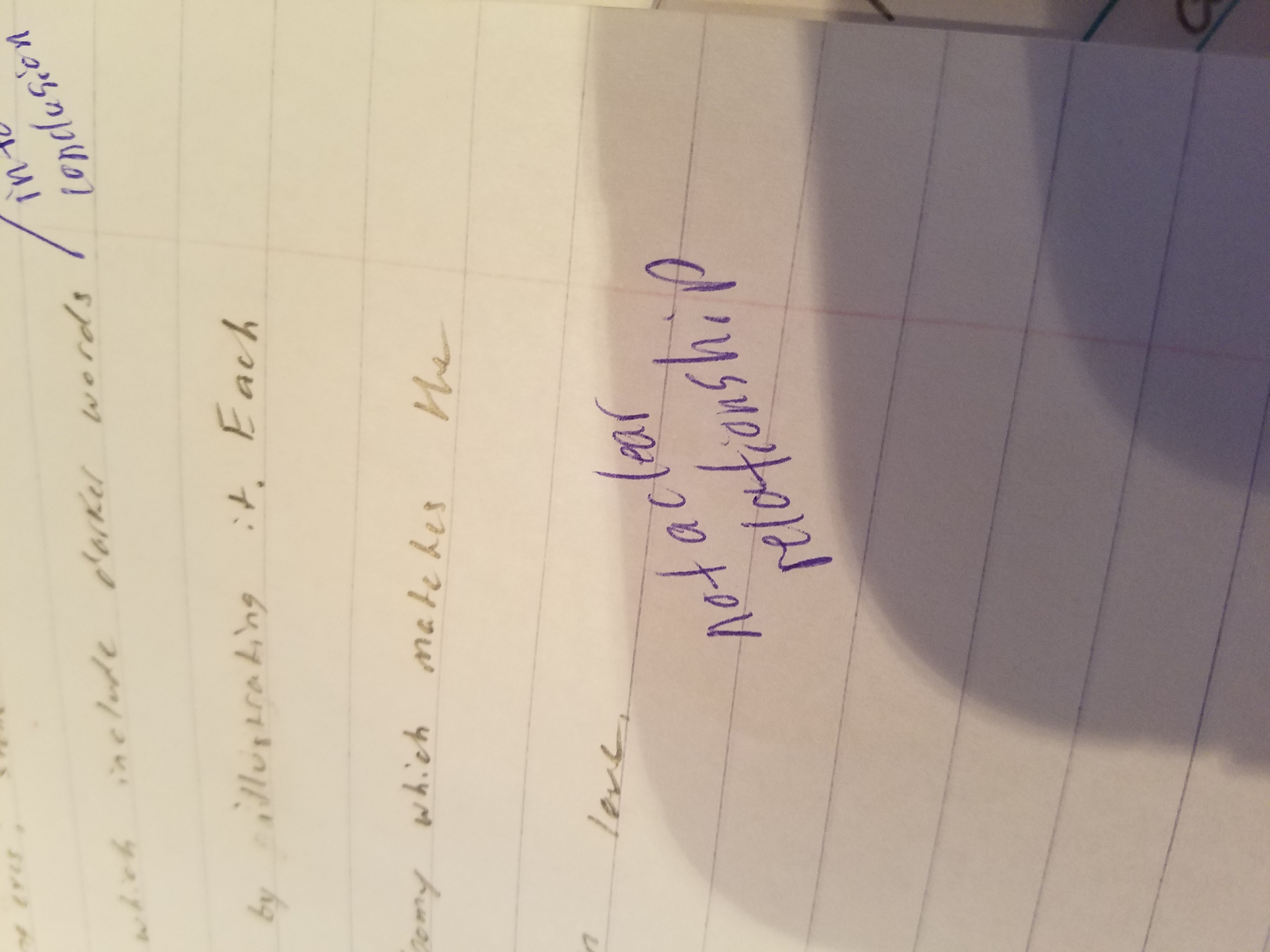 HOW Positive
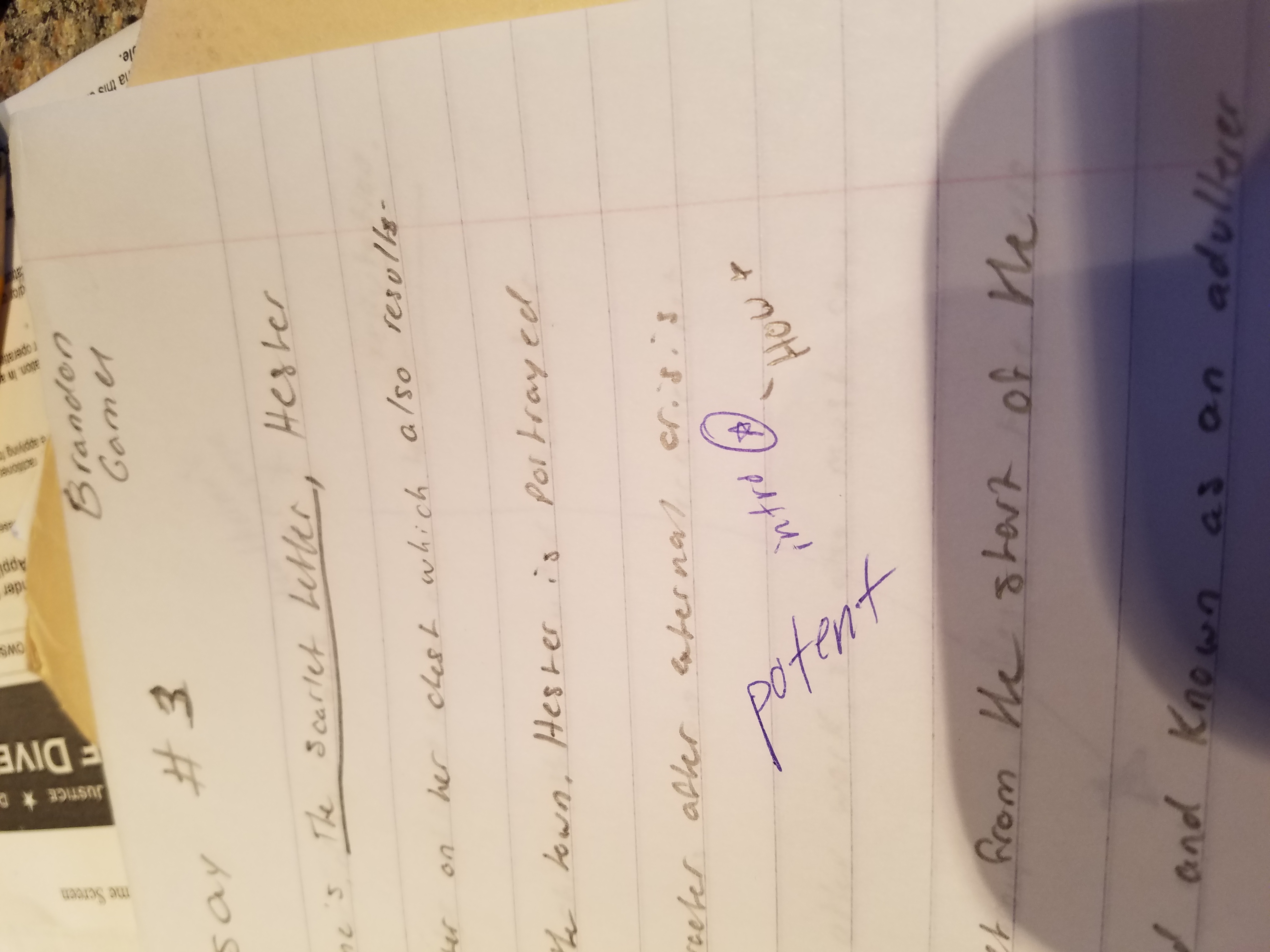 Figurative Negative
Figurative Positive
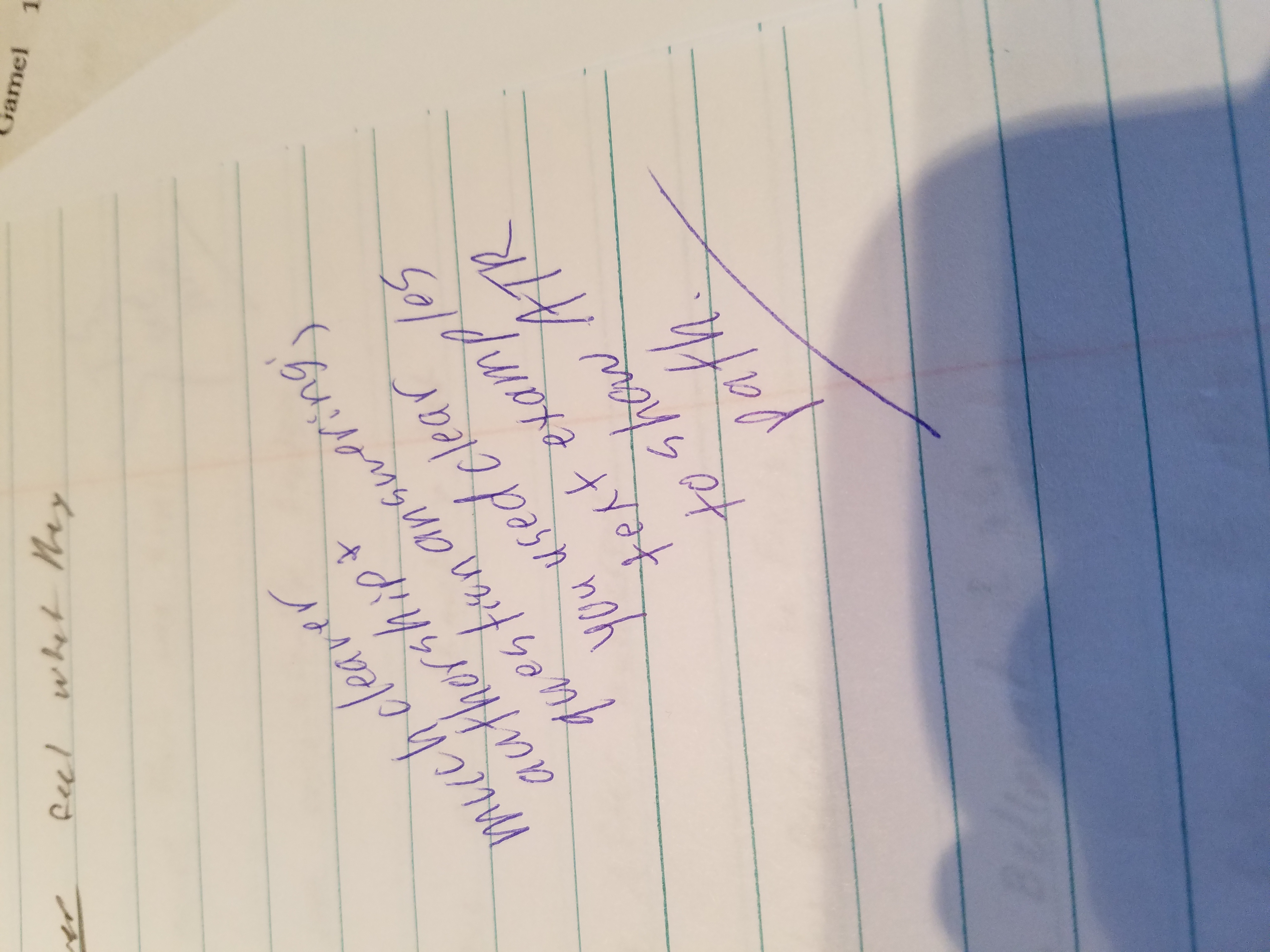 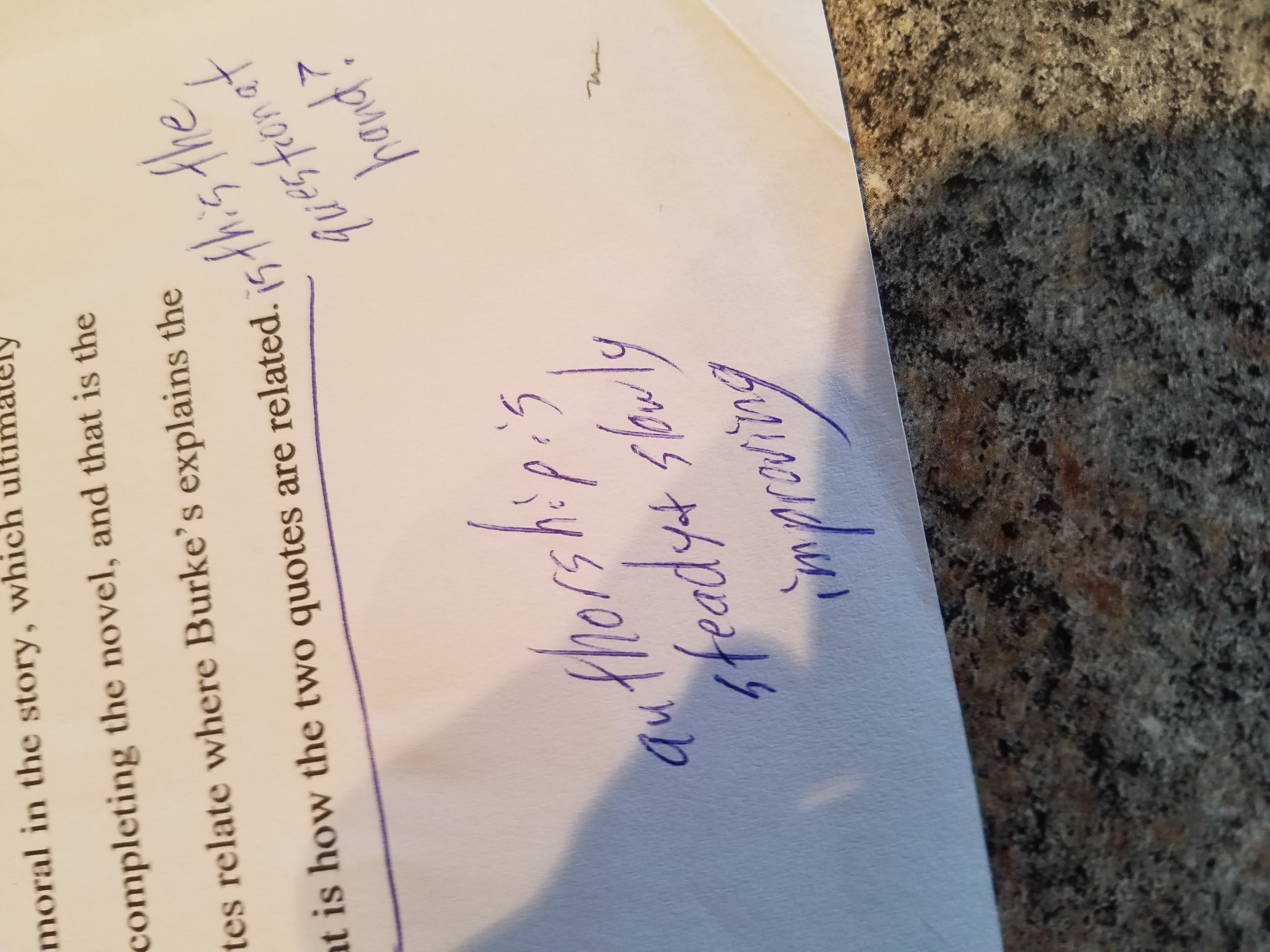 TAW Negative
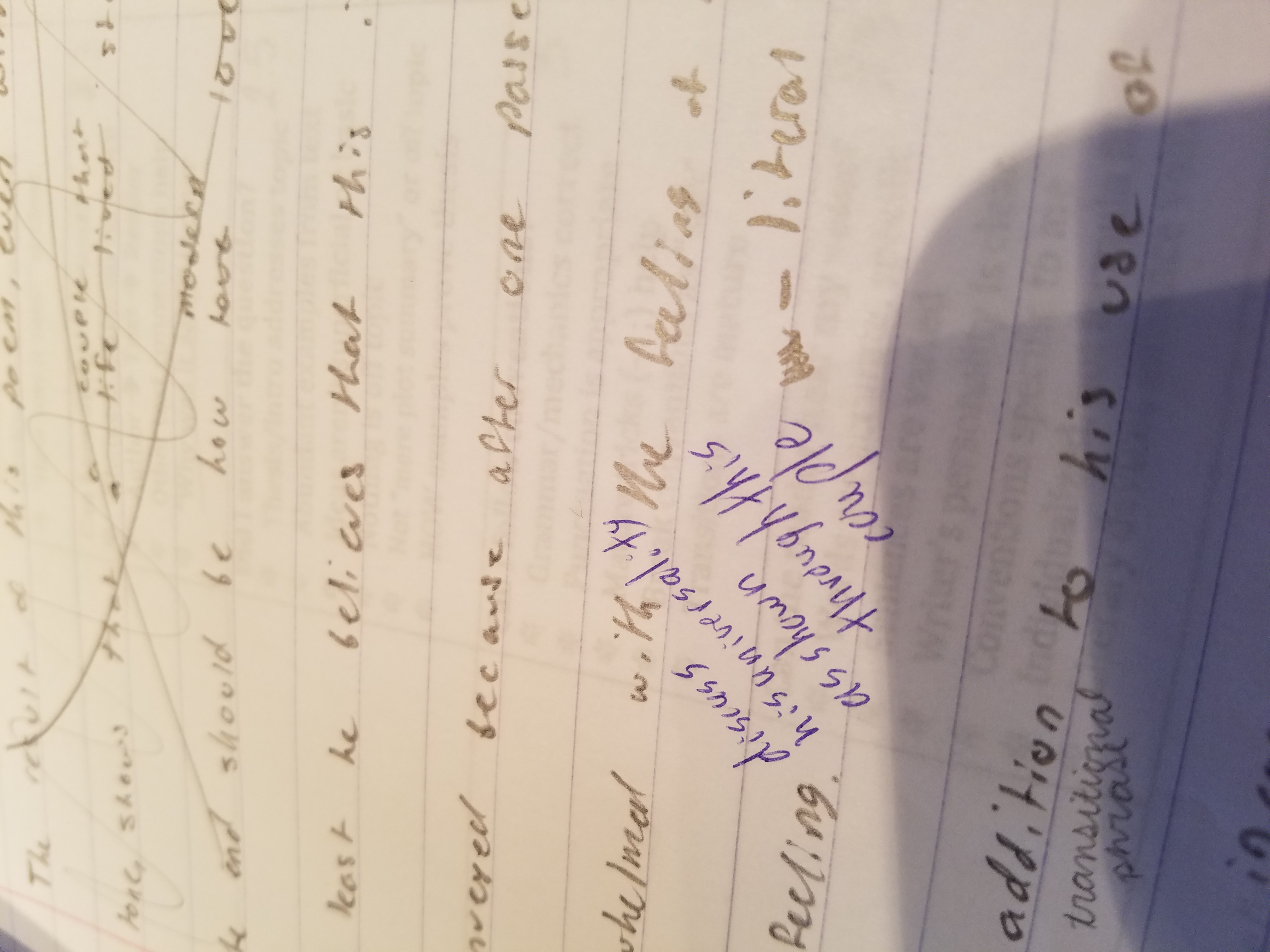 TAW Positive
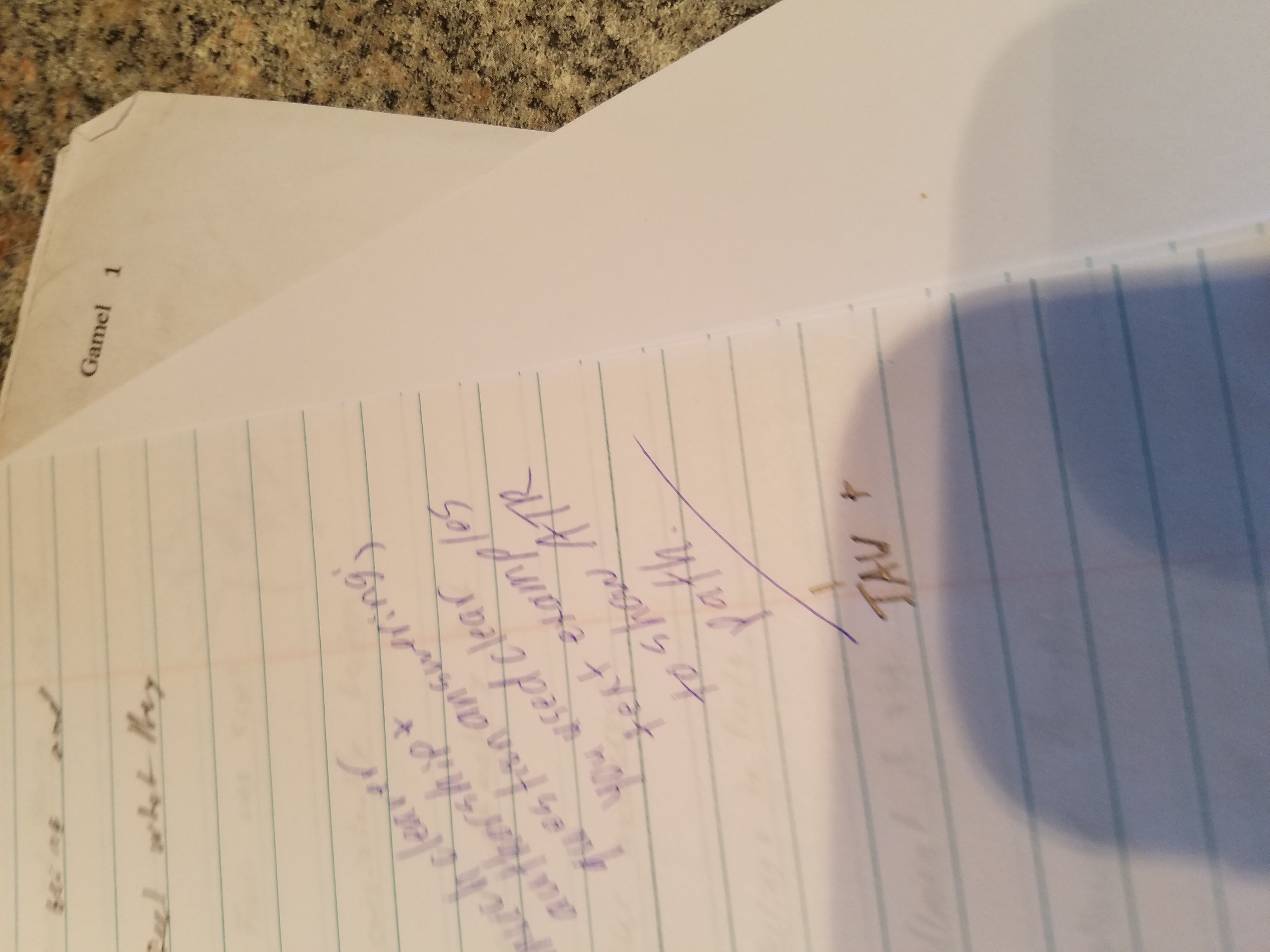 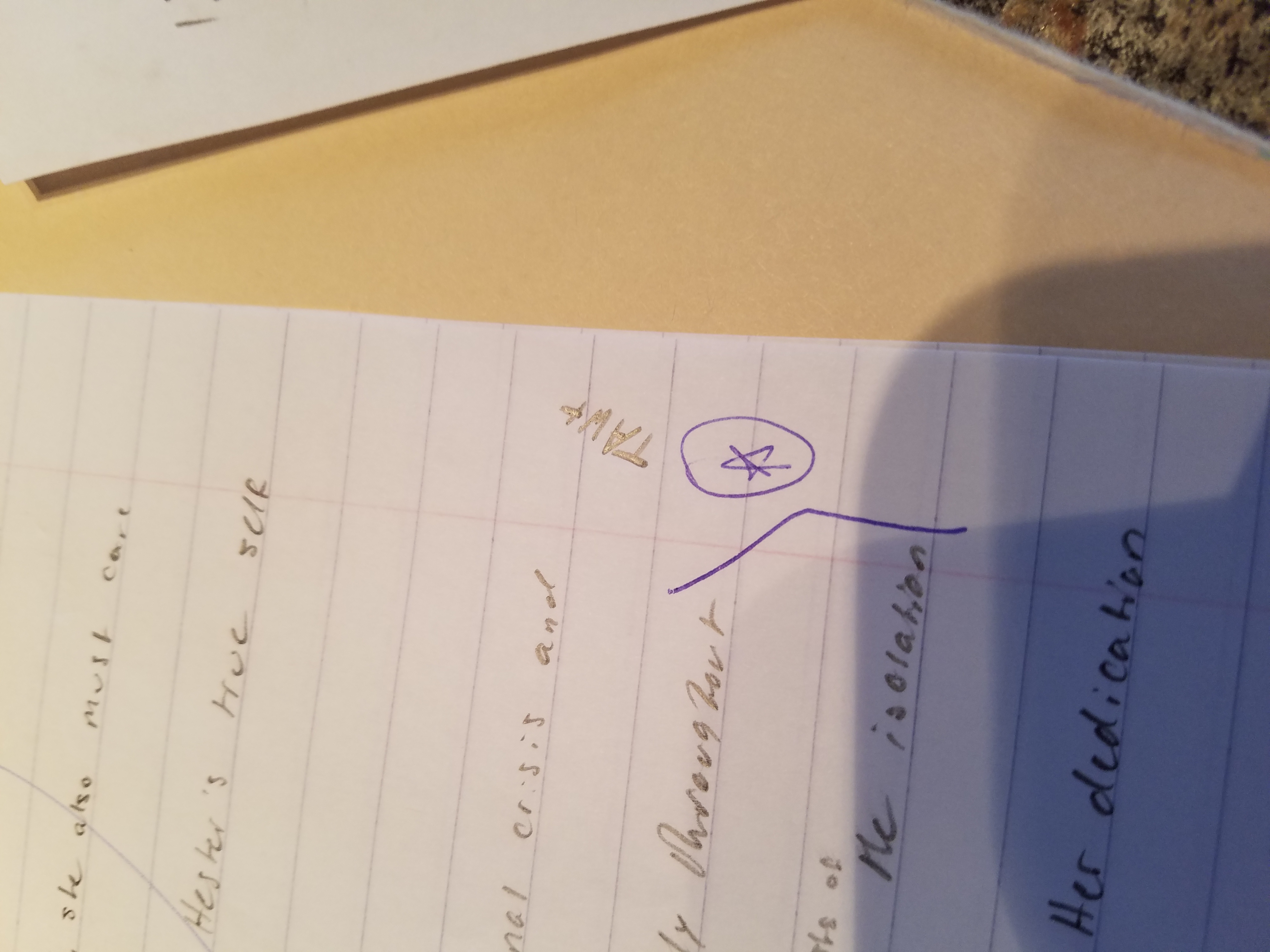 Color Negative
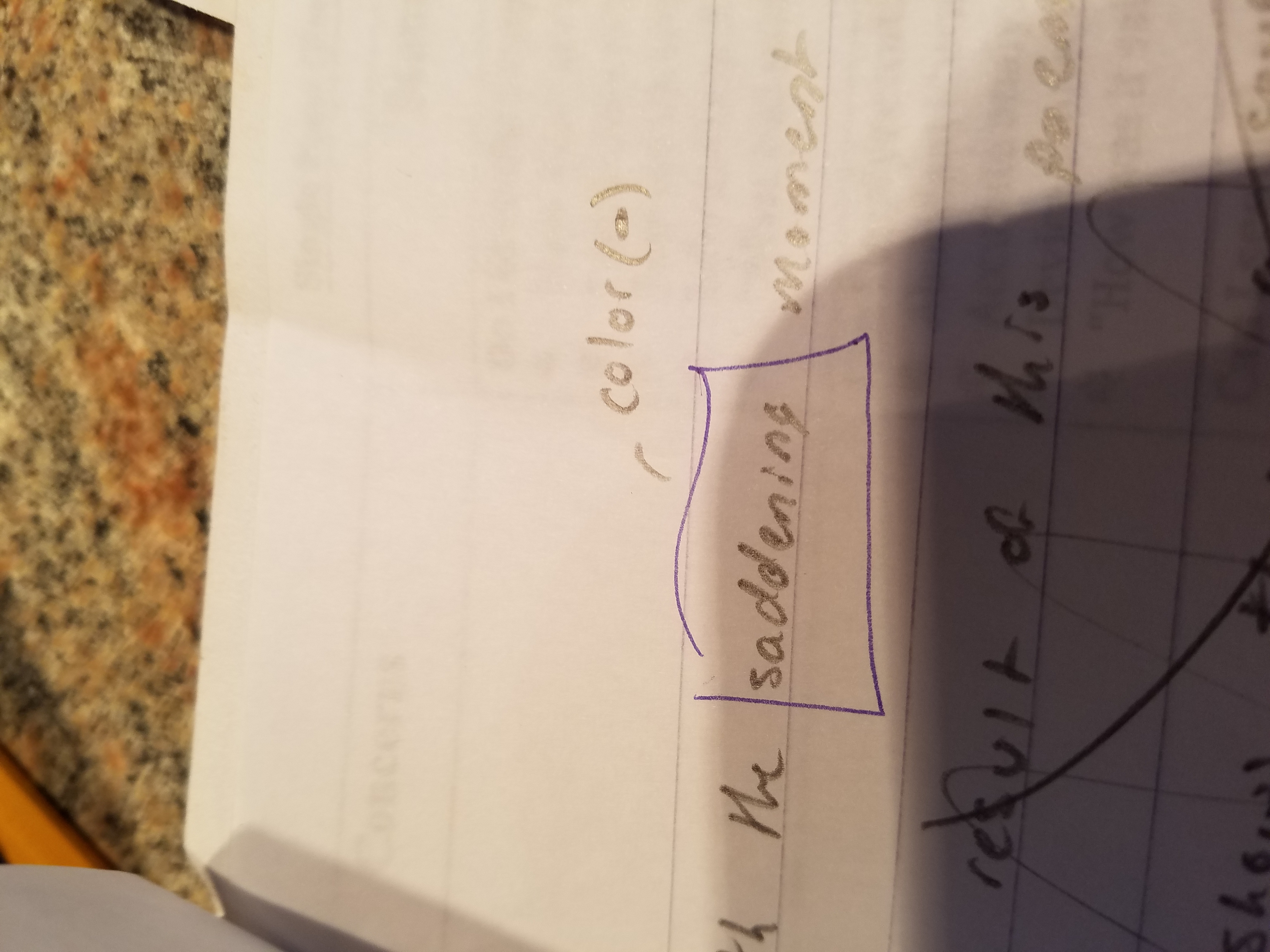 Color Positive
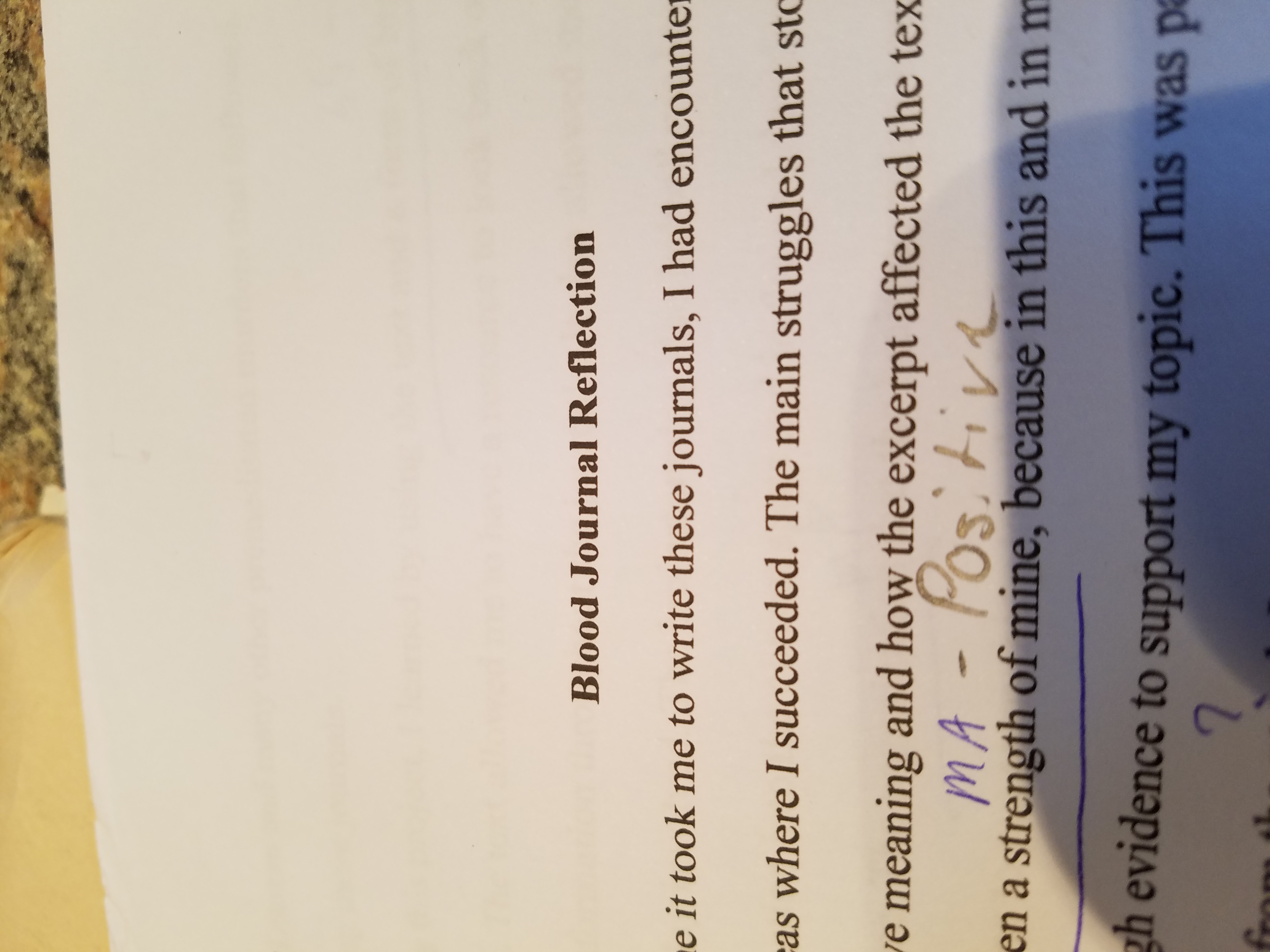 Black and White
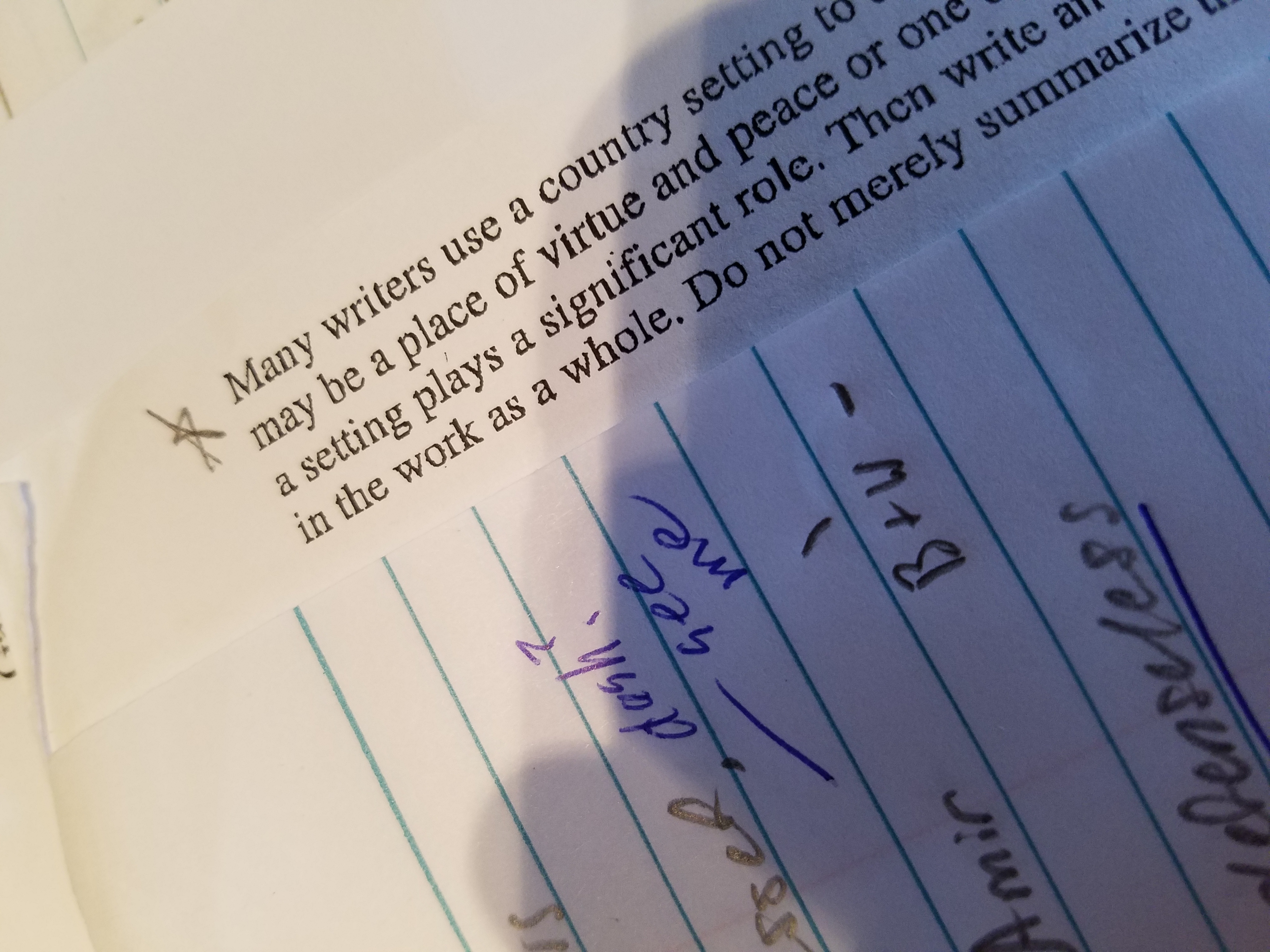 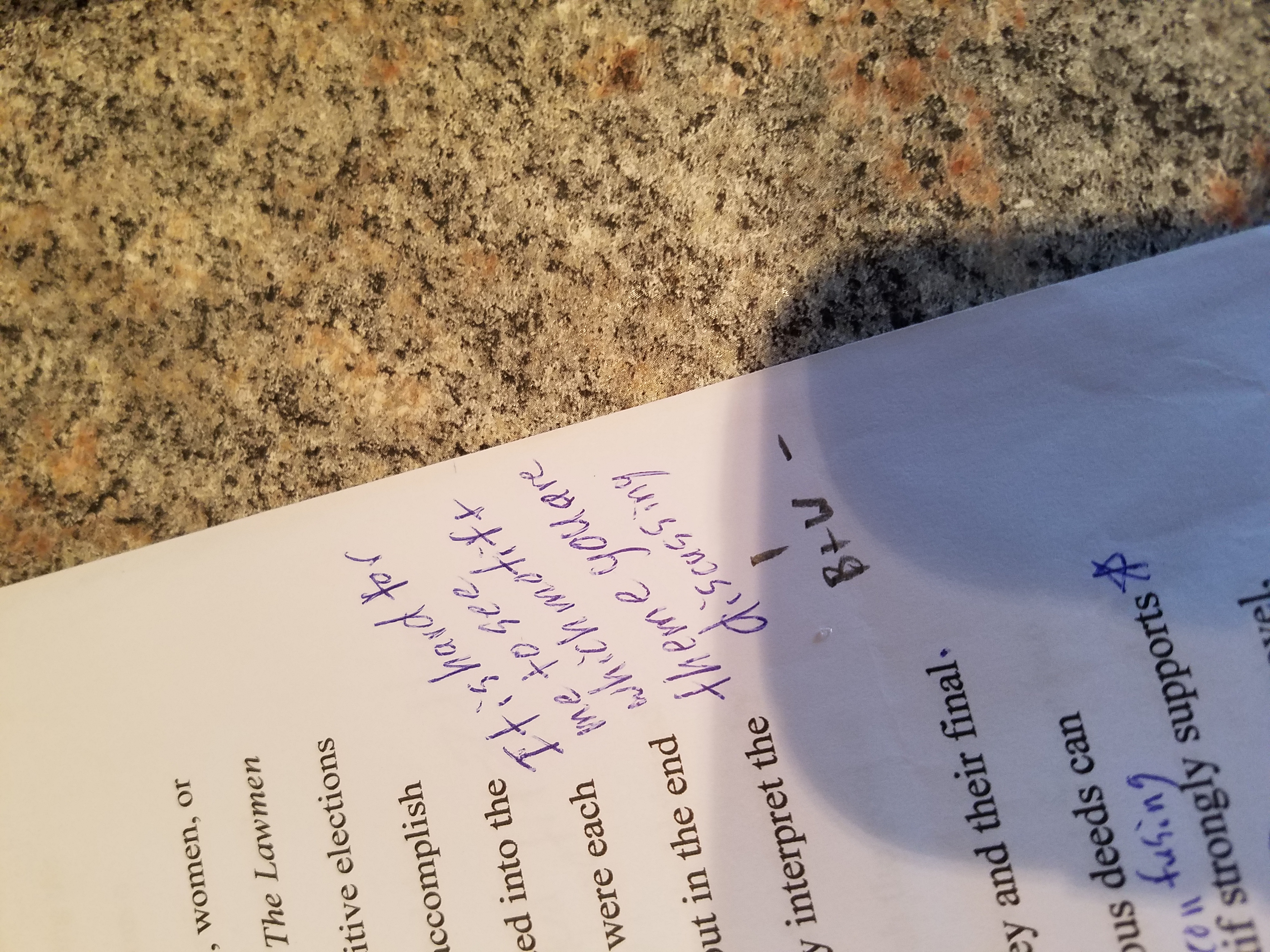 Literal Negative
Literal Positive
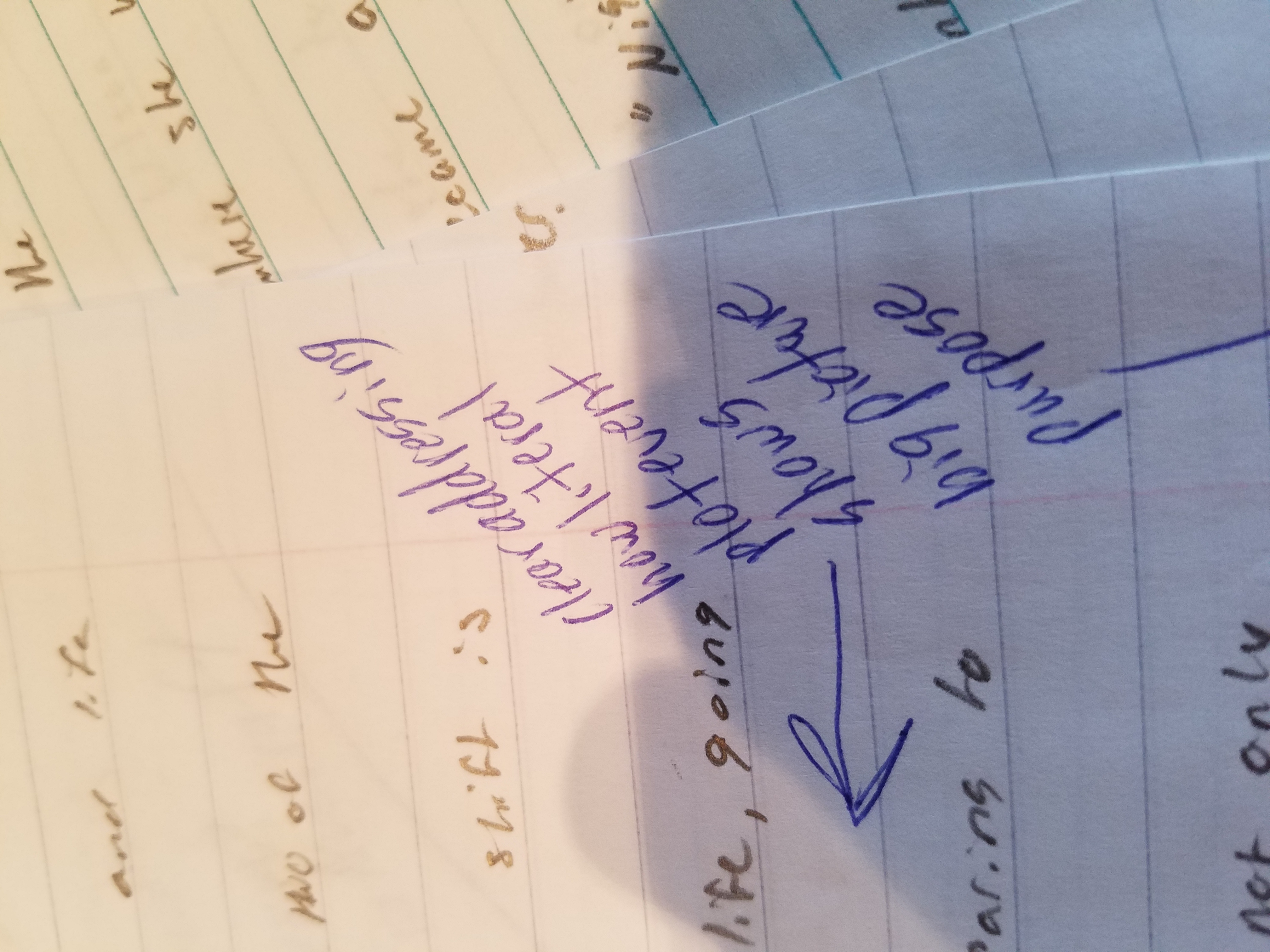 Final Grade
A-